Острая лучевая болезнь при относительно равномерном облучении 
 
Лучевая болезнь – это комплексная реакция организма на большие дозы ионизирующего излучения.
Лучевая болезнь может быть острой и хронической. 
Кратковременное действие ионизирующего излучения в больших дозах может приводить к острой лучевой болезни. 
Например, при однократном равномерном внешнем облучении острая лучевая болезнь может возникать как реакция организма на дозу от 1 до 10 Гр и более. 
В зависимости от величины поглощенной дозы она может протекать в различной форме и по степени тяжести делится на легкую, среднюю и тяжелую
Стадии лучевой болезни человека.
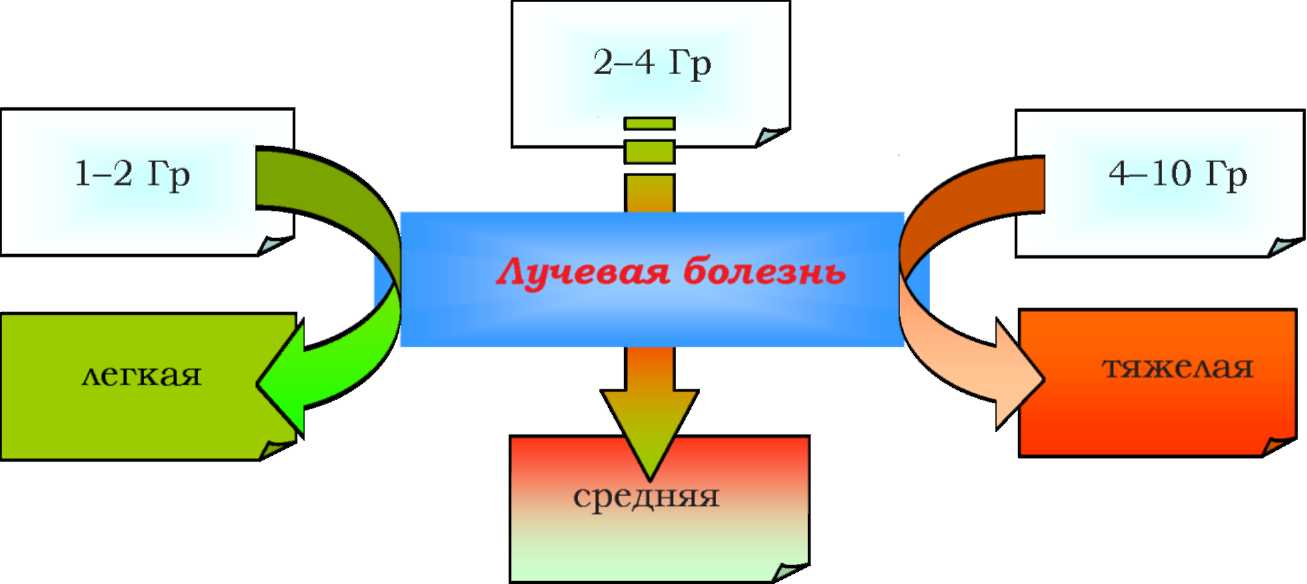 Реакция организма человека на действие ионизирующего излучения в больших дозах (равномерное внешнее облучение):

Первичная реакция: тошнота, рвота, общая слабость, головные боли, потливость, сонливость

Фаза клинического благополучия: исчезновение всех симптомов. Изменения состава крови и костного мозга.

Фаза выраженных клинических последствий: резкое ухудшение самочувствия, слабость, повыше­ние температуры, кровоизлияния, поражение кишечника, снижение содержания лейкоцитов и лимфоцитов в крови, анемия ослабление иммунитета, возникновение воспалительных процессов. 

Данная фаза продолжается от одной до трех недель: стадия раннего восстановления (в случае благоприятного исхода) или возможность отдаленных последствий облучения.
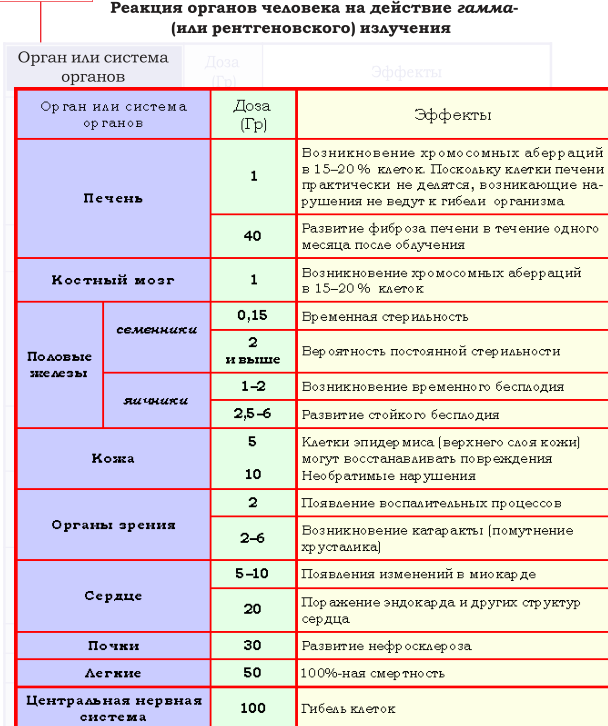 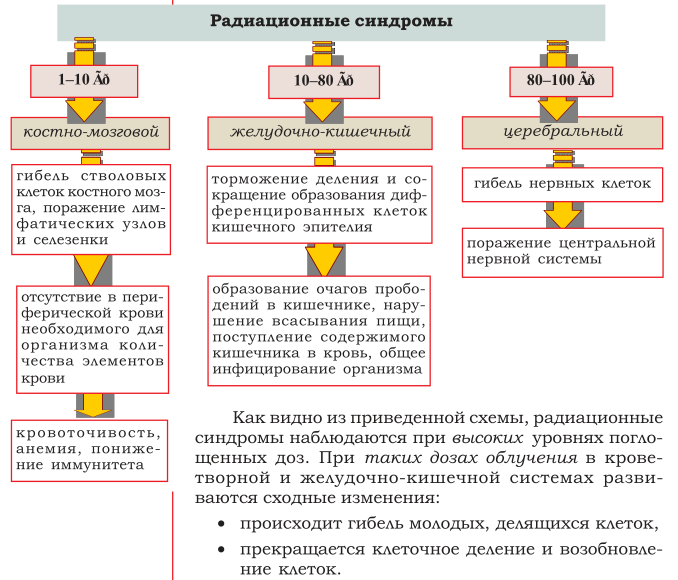 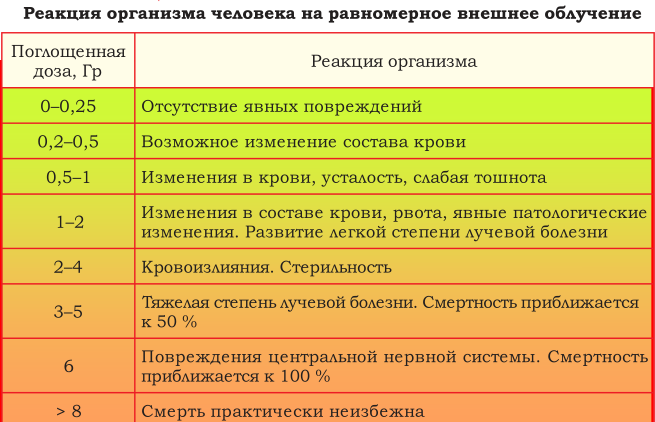